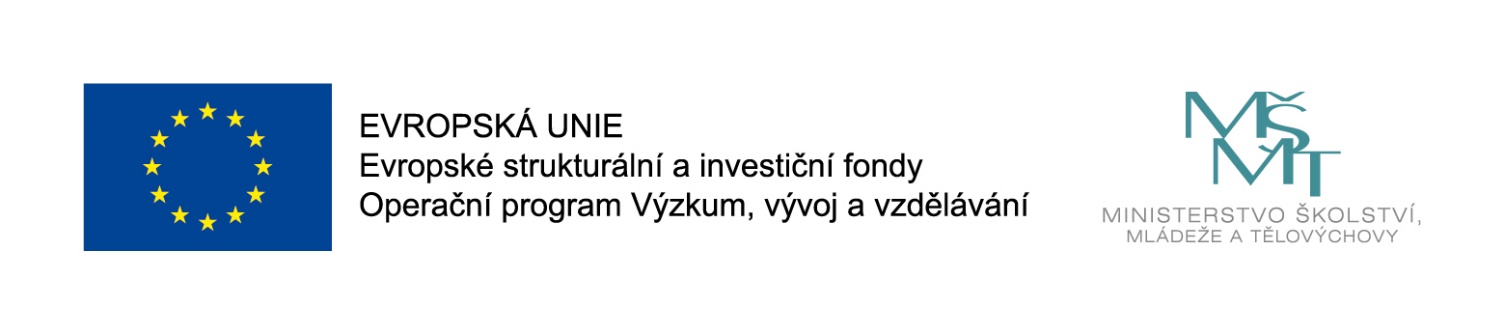 Informační zdroje a informační systémy na UK
Šárka Vokounová
Katedra základů kinantropologie a humanitních věd 
© 2019 UK FTVS
Typy informačních zdrojů
primární informační zdroje
monografie, periodika, šedá literatura
sekundární informační zdroje
katalogy knihoven, referátové časopisy, nakladatelské katalogy, bibliografie, bibliografické databáze
current contents (obsahy vědeckých časopisů)
terciální informační zdroje
přehledy elektronických informačních zdrojů
bibliografie bibliografií
2
[Speaker Notes: Co je šedá literatura?]
Primární informační zdroje
základním informačním zdrojem jsou literární prameny
různá dělení literárních pramenů
pro účely vědy a výzkumu lze vycházet z rozdělení podle RIV(rejstřík informací o výsledcích)
3
Druhy výsledků
Výsledky uznatelné v RIV se každý rok mění, nyní se postupuje podle Metodiky 17+, další informace na: https://www.rvvi.cz/; výsledky z let 2017-2019 zde
Publikační výsledky
recenzovaný odborný článek
odborná kniha
kapitola v odborné knize
článek ve sborníku
Patenty
patent
Aplikované výsledky
např.
užitný vzor
průmyslový vzor
prototyp
léčebný postup
certifikovaná metodika
výzkumná zpráva
software
4
Publikační výsledky
Jimp – původní nebo přehledový článek v odborném periodiku, který je obsažen v databázi Web of Science příznakem „Article“, „Review“, nebo „Letter“, v roce 2013 i „Proceedings Paper“
JSC	- původní nebo přehledový článek v odborném periodiku, který je obsažen v databázi SCOPUS společnosti Elsevier s příznaky jako u WOS
Jost - původní / přehledový článek v recenzovaném odborném periodiku, které nespadá do žádné z výše uvedených skupin. Rozhodující je, zda recenzovaný odborný článek splňuje obecné požadavky na tento druh výsledku a prošel řádně procesem recenzního řízení.
Seznam recenzovaných neimpaktovaných periodik existoval do roku 2015. 
Jneimp – článek v databázi ERIH
Jrec – článek v odborném periodiku
tato označení už neexistují
Publikační výsledky
B - odborná kniha
má přidělen kód ISBN nebo ISMN
prezentuje původní výsledky výzkumu, který byl uskutečněn autorem knihy nebo autorským týmem, jehož byl autor členem. Kniha je neperiodická odborná publikace o rozsahu alespoň 50 tištěných stran vlastního textu ...
C - kapitola v odborné knize
kapitola nebo kapitoly v odborné knize (pokud kniha splňuje definici pro výsledek druhu B)
kapitola však musí mít uvedeného samostatného autora nebo autorský kolektiv ...
D - článek ve sborníku - takto je hodnocen článek, který je evidován:
v databázi SCOPUS ve zdrojích („Sources“) typu Book Series nebo Conference Proceedings a má přidělen ISBN, případně ISSN i ISBN kód
v databázi Conference Proceedings Citation Index společnosti Thomson Reuters má zdroj přidělen kód ISBN, případně ISSN i ISBN kód ...
Další výstupy
6
Elektronické zdroje (primární, sekundární a terciální)
veřejné
neveřejné
volně přístupné veřejnosti
využívání není vázáno žádnou licenční smlouvou
licencované zdroje, u kterých je uzavřena licenční smlouva 
přístupné na heslo, případně po zaplacení poplatku
přístup ke zdrojům přímoz pracoviště nebo přes vzdálený přístup
7
Veřejné informační zdroje
elektronické časopisy (abstrakty článků jednotlivých titulů, někdy i plné texty)
odborné texty na univerzitních webech
speciální dokumenty (bibliografické zdroje) - normy, patenty, disertační práce, výzkumné zprávy
nakladatelské katalogy
volně přístupné databáze
elektronická knihkupectví
knihovní katalogy
odborné texty na osobních stránkách
referenční zdroje
8
Neveřejné informační zdroje
komerční databáze
plné texty elektronických časopisů (většinou přístup jen na heslo)
odborné texty na univerzitních WWW stránkách (lokální sítě, někdy lze požádat o dočasné heslo)
9
Klady veřejných informací
informace jsou rychle a pohodlně přístupné
vyhledávací nástroje umožňují vyhledávat podle sekcí (oborů) nebo klíčových slov
informace je možné tisknout a kopírovat a snadno šířit dále (pozor na autorský zákon a citování)
10
Zápory veřejných informací
mnohé jsou anonymní - těžko se dá ověřit jejich původ a důvod zveřejnění
mnohé nejsou aktuální
mnohé informace jsou skryty pod neadekvátně pojmenovanými odkazy, orientace je složitá a vyhledání požadované informace komplikované
při použití vyhledávacích nástrojů dostaneme často příliš mnoho informací a mezi nimi i mnoho nerelevantních
přístupnost závisí na okamžitém stavu sítě i dalších technických prostředků
11
Zásady pro vyhledávání
správně formulovat dotaz - ujasnit si, co chci nalézt
uvědomit si hierarchii v odborné terminologii - jaký je obecnější i speciálnější pojem k termínu zvolenému pro vyhledávání (pro případ, že po zadání zvoleného termínu bude vyhledáno příliš mnoho nebo příliš málo dokumentů)
použít synonyma a příbuzné výrazy
zkontrolovat zadaný dotaz (pravopis, spelling)
osvojit si práci s vyhledávacími nástroji, např. v googlu rozšířené vyhledávání
přečíst si help a příklady zadávání dotazů v jednotlivých zdrojích
nenechat se odradit počátečním neúspěchem při vyhledávání
12
Elektronické zdroje na UK
na UK rozcestník elektronických informačních zdrojů na:https://ezdroje.cuni.cz/ (dříve pez.cuni.cz)

Zde naleznete zejména odkazy na:
databáze vědeckých článků
elektronické verze časopisů
knihovnické zdroje
elektronické verze knih

Elektronické informační zdroje UK umožňují vzdálený přístup přes Shibboleth (jednotné přihlášení)
13
Databáze vědeckých článků
databáze s volným přístupem, např.:
ERIC - Education Resources Information Center
PubMed - a service of the U.S. National Library of Medicine 
databáze s placeným přístupem k plným textům, např.:
ScienceDirect
databáze s licencovaným přístupem, např.:
Proquest
Web of Science
14
[Speaker Notes: Co Scopus?]
Web of Science (WoS)
nejvýznamnější světový informační zdroj v oblasti výzkumu a vývoje
soubor databází s informacemi o článcích, jejich autorech, obsahu a  referencích, citovanosti a edičních údajích
obsahuje bibliografické záznamy včetně abstraktů, citace prací autorů z celého světa a i plné texty, pokud jsou zdrojová periodika předplacena u vydavatele
15
Citační indexy
sledování citací je předmětem citačních indexů (rejstříků)
nejznámější citační index - ISI Web of Knowledge
vytvářen na půdě amerického The Institute for Scientific Information (ISI), který k jeho sledování nabízí tyto nástroje: 
Web of Science lze vyhledávat podle citovanosti (které články zadaného autora byly citovány - kolikrát, kým, kde)
Journal Citation Reports poskytuje výsledky analýz citovanosti vztažených na časopisy
16
Journal Citation Report
pro přístup k Journal Citation Report použijte Institutional (Shibboleth) Sign In a vyberte Czech academic identity federation eduID.cz, což vás dovede k přihlášení (ověření) přes CAS UK
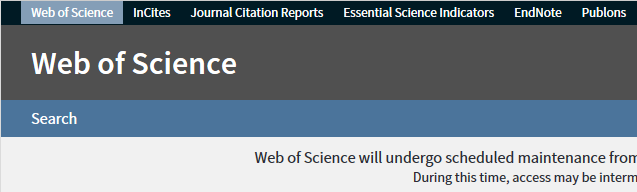 17
Journal Citation Report
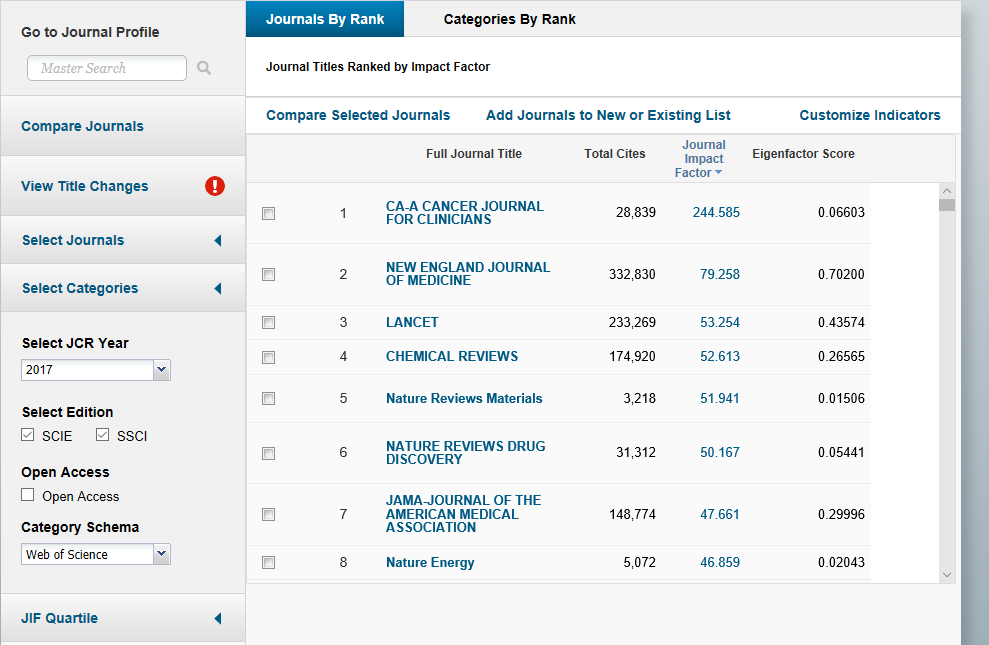 18
Impact faktor (IF)
19
Impact faktor českých časopisů
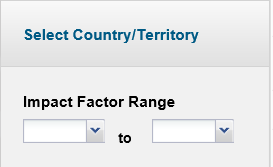 filtr „Czech Republic + Czechoslovakia“
Vyhledávání citovanosti a referencí
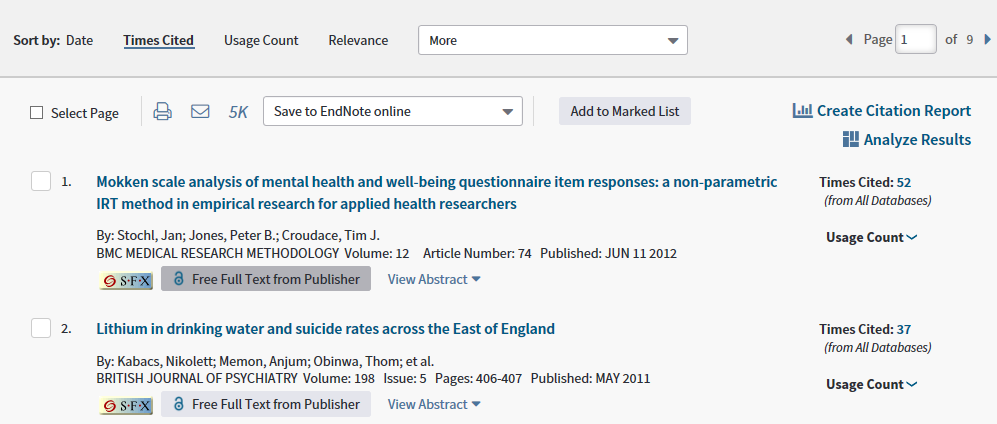 21
[Speaker Notes: Citace mohou být včetně autocitací nebo bez.]
Vyhledávání citovanosti a referencí
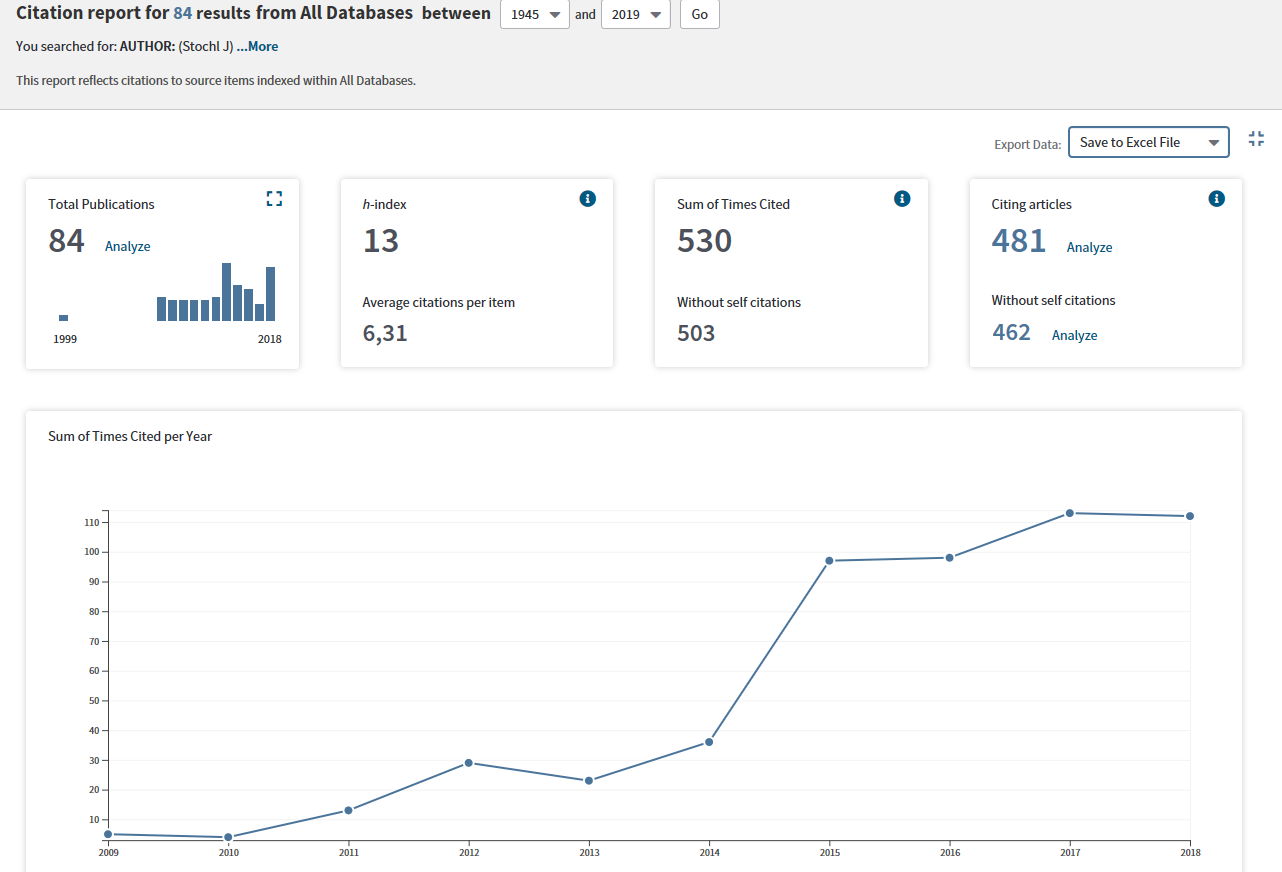 22
[Speaker Notes: Citace mohou být včetně autocitací nebo bez.]
Vyhledávání citovanosti a referencí
23
Další citační indexy
Hirschův index (h-index) - udává, kolik článků daného autora dosahuje citovanosti vyšší, než je pořadové číslo článku dle počtu citací
u h-indexu jde o určitý hromadný ukazatel citovanosti
 vyšší hodnotu h-indexu má autor, u kterého má vyšší počet článků vyšší citovanost
24
h-index ve WOS
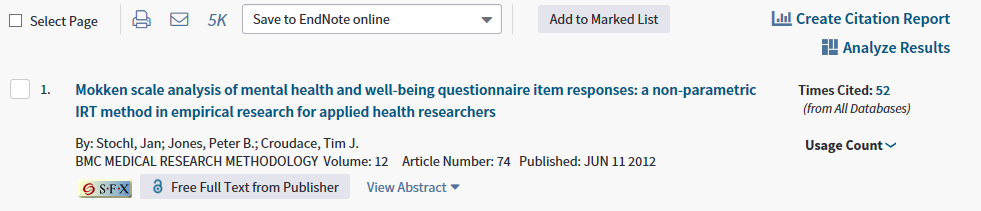 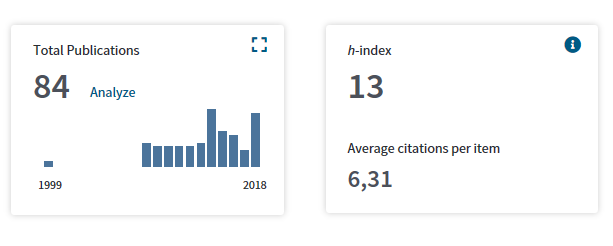 h-index v dalších zdrojích
automatický výpočet h-indexu je mimo WOS dostupný ještě v databázi Scopus
h-index lze rovněž zjistit nad volně přístupnými zdroji registrujícími citační ohlasy, např. v Google Scholar
26
WOS - Cited Reference Search
vyhledávání autorů nebo článků, které jsou ve WOS citovány (ale nemusí být ve WOS být)
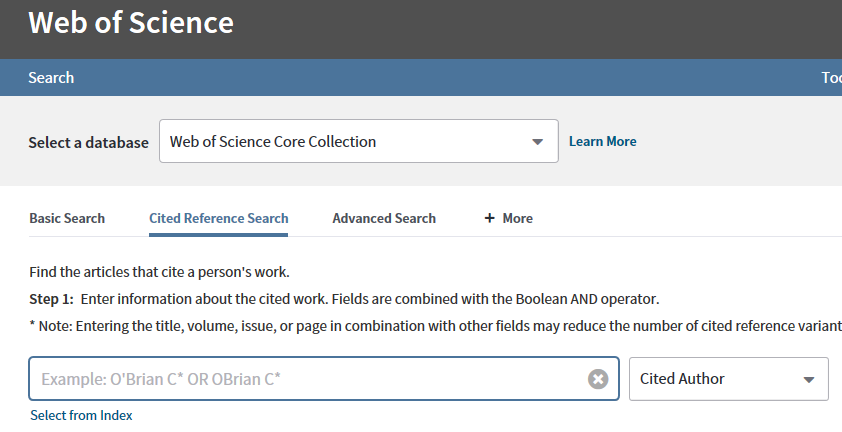 27
Ne-kvalita vědeckých časopisů
pozor na predátorské časopisy
zneužívají myšlenku otevřeného přístupu 
vznikají primárně s cílem vybírat autorské publikační poplatky a generovat zisk, nikoliv podporovat a rozvíjet vědeckou komunikaci
predátorský vydavatel účtuje vysoké poplatky, aniž by poskytoval služby spojené s publikováním v zavedených časopisech
28
[Speaker Notes: https://vedavyzkum.cz/politika-vyzkumu-a-vyvoje/politika-vyzkumu-a-vyvoje/spusten-novy-seznam-predatorskych-casopisu]
Znaky predátorských časopisů
žádné či fiktivní recenzní řízení
téměř žádné překážky  pro publikování (přijímají vše, za co zaplatíte)
nedodržování publikačních standardů
vtíravé až agresivní praktiky získávání příspěvků (emailové výzvy k publikování v časopise či účasti na konferenci jako key-note speaker)
zneužívání názvů prestižních časopisů a konferencí (mírně pozmění název časopisů či konferencí)
29
Znaky predátorských časopisů
názvy časopisů mohou být příliš obecné (nezačlenění do konkrétního oboru)
parazitování na známých jménech (uvedení známých vědců v redakčních radách bez jejich vědomí)
zcela stejná redakční rada pro více než jeden časopis vydavatelství
uvádí impact factor, který ve skutečnosti nemá
30
Prověření časopisu, že není predátorský
problematikou predátorských časopisů se UK dlouhodobě zabývá na svém webu a doporučuje:
ověřte si informace, které stránky uvádějí (např. zda existuje instituce, která je uvedená jako vydavatel)
podívejte se do aktuálních seznamů predátorských časopisů, i když seznamy nejsou a nemohou být vzhledem k stále se měnícímu prostředí kompletní
ověřte si, že časopis opravdu má uváděný impact factor (v databázi JCR) nebo SJR (ve Scopusu)
aktuálně se predátorskými časopisy zabývá firma Cabell’s International
31
Elektronické verze časopisů
portál elektronických časopisů na UK
automaticky generovaný seznam ze znalostní báze SFX, který je průběžně aktualizovaný
v rámci Jednotné informační brány 
rozcestník nejvýznamnějších časopisů (jejich elektronických verzí) na UK
u některých časopisů dostupné pouze abstrakty
plné texty např. u National geografic
některé časopisy poskytují plné texty, ale se zpožděním např. 1 roku
32
Elektronické verze knih
Portál elektronických knih UK 
Webová knihovna
Centrální katalog UK
E-knihy nakladatelství UK dostupné na UK 
Výběry e-knih součástí UK 
Významné repozitáře s Open Access nebo Public Domain e-knihami 

konkrétně např.:
knihy LF Hradec Králové 
CzechELib (pod záštitou NTK)
33
Další významné databáze
SportDiscus
Ebsco
Proquest
34
Vyhledávání ve SportDiscus
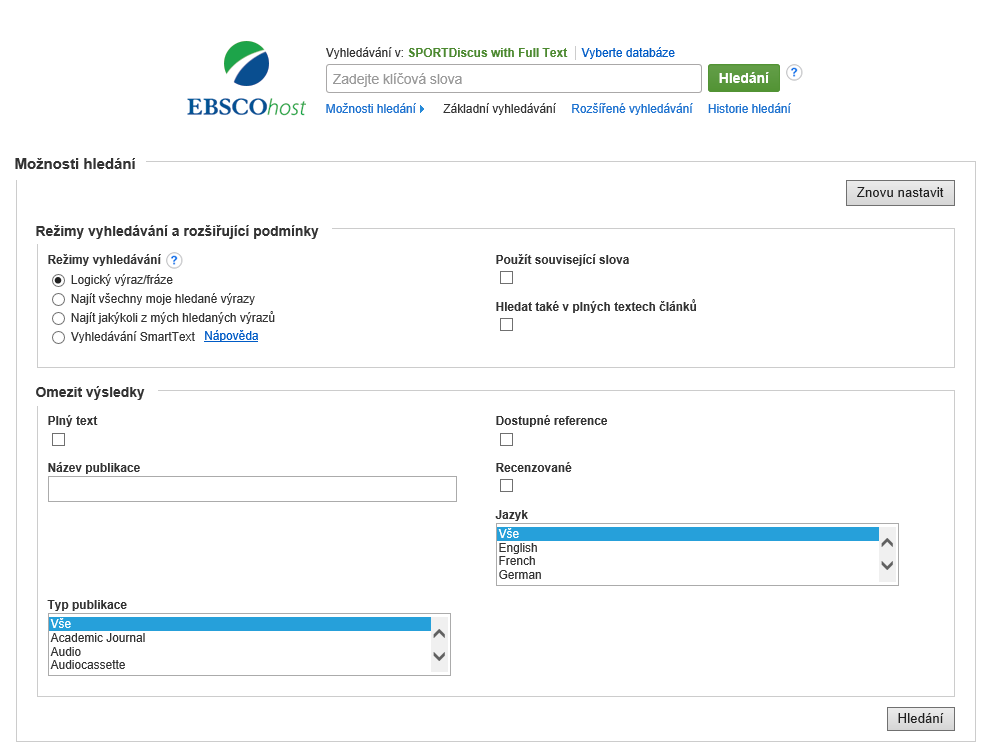 35
Elektronické systémy na UK
webové aplikace Univerzity Karlovy v Praze
is.cuni.cz/webapps
Repozitář závěrečných prací
aplikace Studenti pražských univerzit 1882–1939
aplikace Studijní přehledy
Grantová agentura UK 
aplikace Erasmus 
Evidence publikační činnosti - OBD 
Evidence grantů a projektů 
Správa dokumentů - datové schránky 
REHOS - podávání žádostí o ubytování v kolejích
36
Služby Cesnetu pro UK
Základní služby
ownCloud - cloudové úložište 100 GB/uživatel
Filesender - posílání velkých souborů - až 500 GB na soubor, soubor je v systému uložen nejvýše měsíc, poté je automaticky smazán
Pokročilé služby
náročné výpočty (Metacentrum)
videokonference – pomocí specializovaných HW a SW jednotek, případně telefonu
webkonference - v prostředí webového prohlížeče, služba je realizována technologií Adobe Connect
datová úložiště
Microsoft na UK FTVS
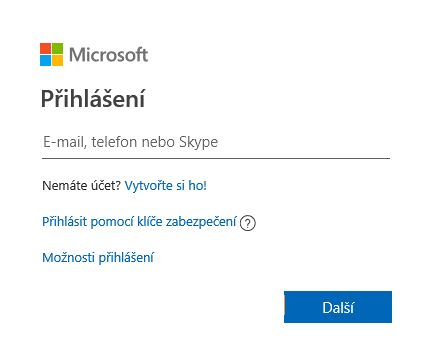 https://login.live.com/
tvar emailu:ukčo@cuni.cznapř. 12345678@cuni.cz
nemusí fungovatve všech prohlížečích
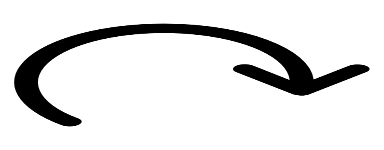 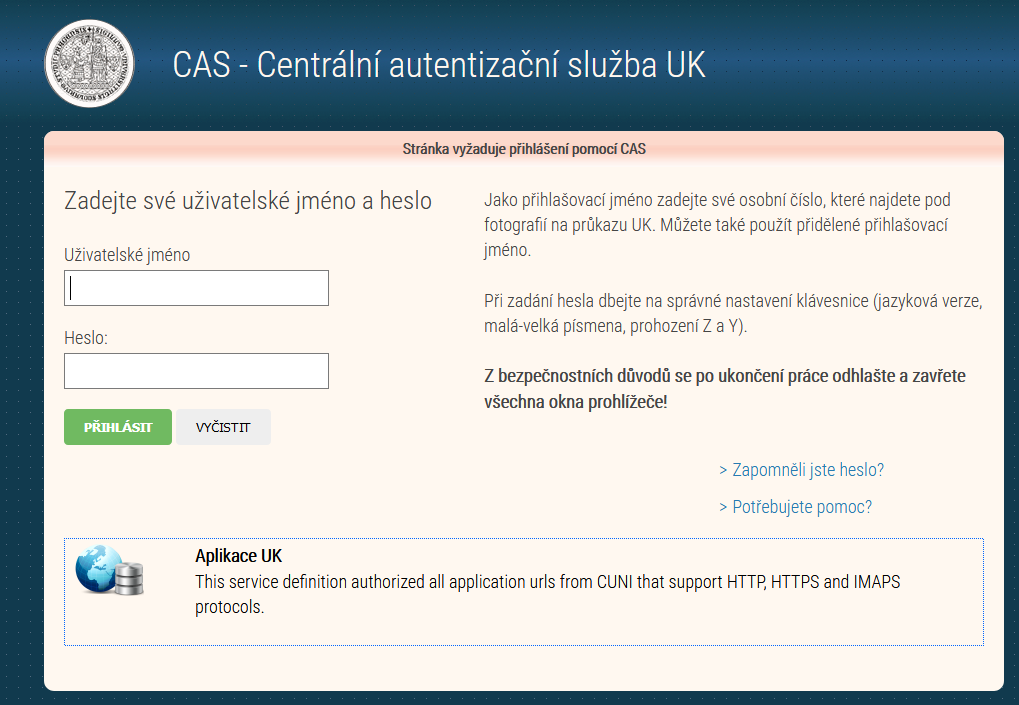 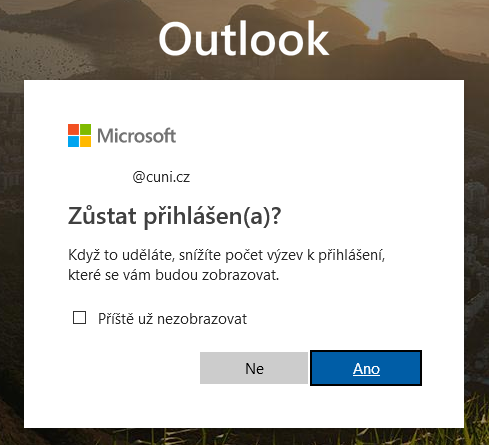 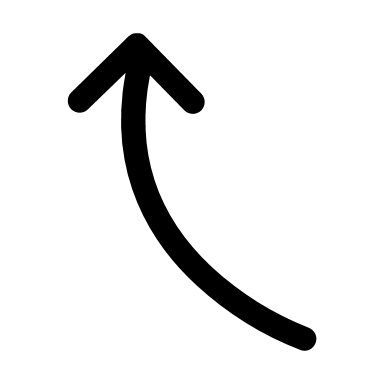 Office 356 online
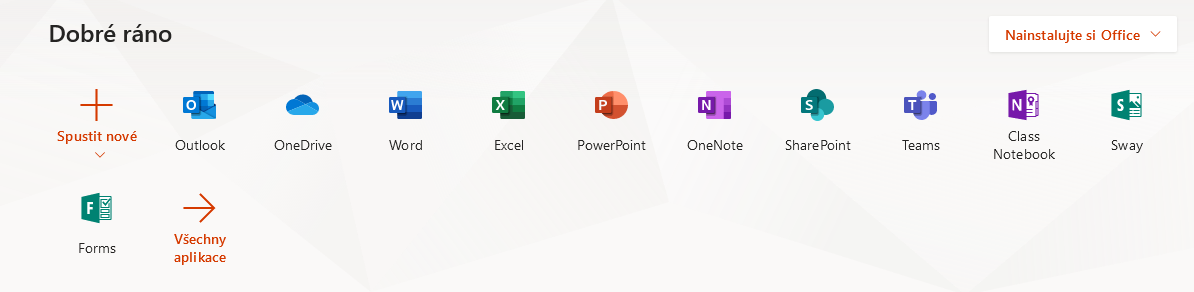 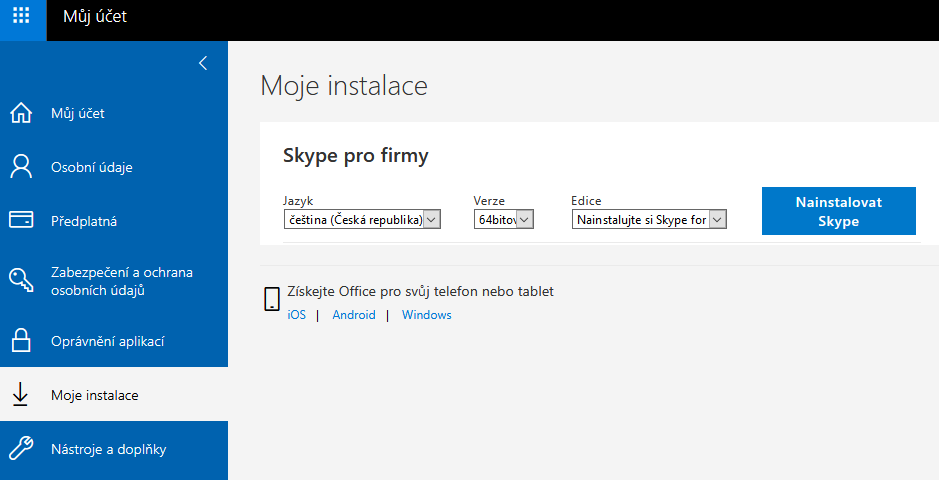 Nastavení OneDrivu
onedrive – nastavení OneDrivu
další nastavení – Metrika úložiště
zajímavá velikost cloudu
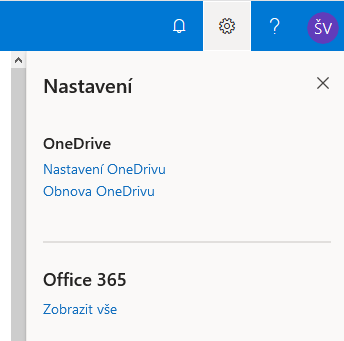 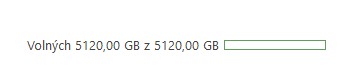 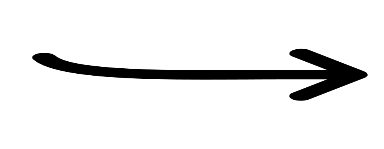 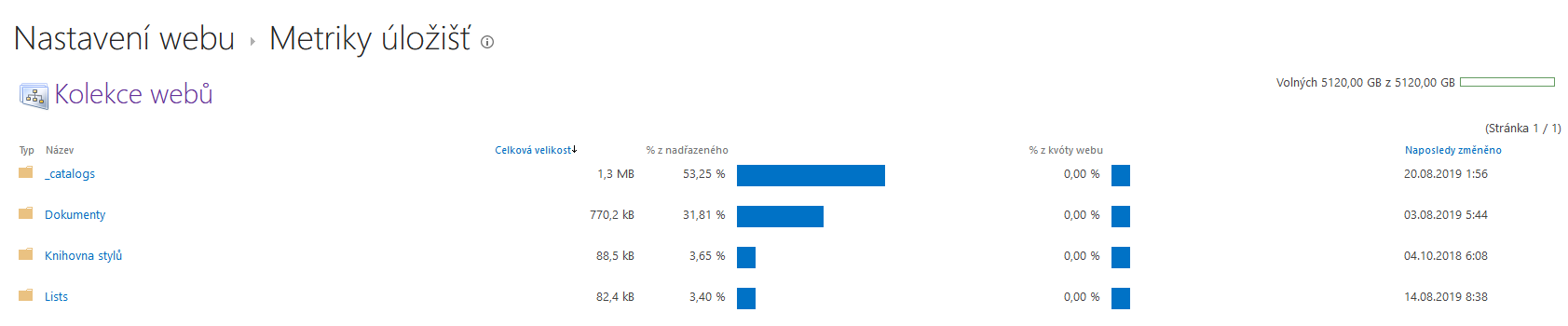 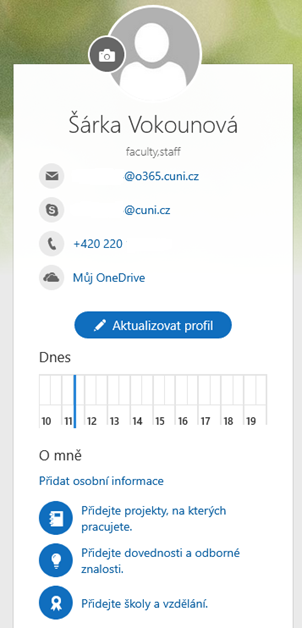 akademičtí pracovníci jsou označeni jako:faculty.staff
jak studenti?
tvar emailové adresy může být i ukčo@o365.cuni.cz
Další elektronické zdroje na UK
Adobe Connect
Streamservery 
Wiki
Moodle

vše na rozcestníku dl.cuni.cz

„UK A-Ž“ discovery služba Univerzity Karlovy od A až do Ž
vyhledávač UK v informačních zdrojích
42
Citování literatury a tvorba bibliografických záznamů
na UK by měla být pro kvalifikační práce závazná mezinárodní norma ISO 690 a ISO 690-2  platná od 1. 4. 2011
Ústav informačních studií a knihovnictví UK FF 
poskytuje ucelenou informační podporu ohledně citování literatury a tvorby bibliografických záznamů
zejména texty Evy Bratkové
43
Citování literatury a tvorba bibliografických záznamů
Nová citační norma ČSN ISO 690:2011 - Bibliografické citace - www.iso690.zcu.cz
Bibliografické odkazy a citace dokumentů dle ČSN ISO 690 (01 0197) platné od 1. dubna 2011 - http://www.citace.com/CSN-ISO-690.pdf
44
Softwary pro správu bibliografických a webových referencí
z některých databází je možný export do různých softwarů a aplikací
z WOS
ze SPORTDiscus
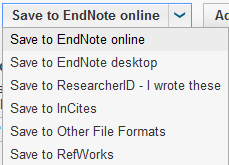 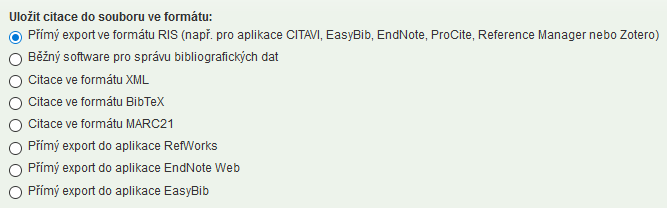 45
Další softwary a aplikace pro správu bibliografických a webových referencí
Citace.com
Biblioscape
ProCite
Endnote
46
Text bez diakritiky, pravidla
http://www.nechybujte.cz/
Doplní diakritiku, slovník současné češtiny, slovník synonym a antonym
https://nlp.fi.muni.cz/cz_accent/
Doplní diakritiku
http://prirucka.ujc.cas.cz/
Příručka ústavu pro jazyk český
Použité zdroje
Ústřední knihovna ČVUT [online]. c 2015. [cit. 2016-10-16]. Dostupné z:https://www.cvut.cz/ustredni-knihovna
Elektronické informační zdroje dostupné na VŠE [online]. c 2010-2015, poslední aktualizace 2015-4-28 [cit. 2015-10-12]. Dostupné z:http://www.vse.cz/obecne/impactfk.php3
Knihovna Univerzity Karlovy v Praze [online]. c 2015. [cit. 2015-10-12]. Dostupné z:
http://knihovna.cuni.cz/sber-dat-o-publikacni-cinnosti-riv/metodika-hodnoceni/
https://knihovna.cuni.cz/rozcestnik/open-access/zakladni-informace/predatori/
http://knihovna.cuni.cz/rozcestnik/pro-studenty/
48
Použité zdroje
Nová citační norma ČSN ISO 690:2011 - Bibliografické citace [online]. c 2011. [cit. 2019-09-10]. Dostupné z: www.iso690.zcu.cz
Bibliografické odkazy a citace dokumentů dle ČSN ISO 690 (01 0197) platné od 1. dubna 2011 [online]. c 2011. [cit. 2019-09-10]. Dostupné z: http://www.citace.com/CSN-ISO-690.pdf
49
Děkuji za pozornost